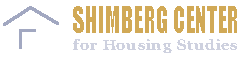 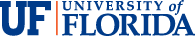 Florida Housing Data Clearinghouse
Anne Ray
November 1, 2018
Florida Housing Data Clearinghouse site
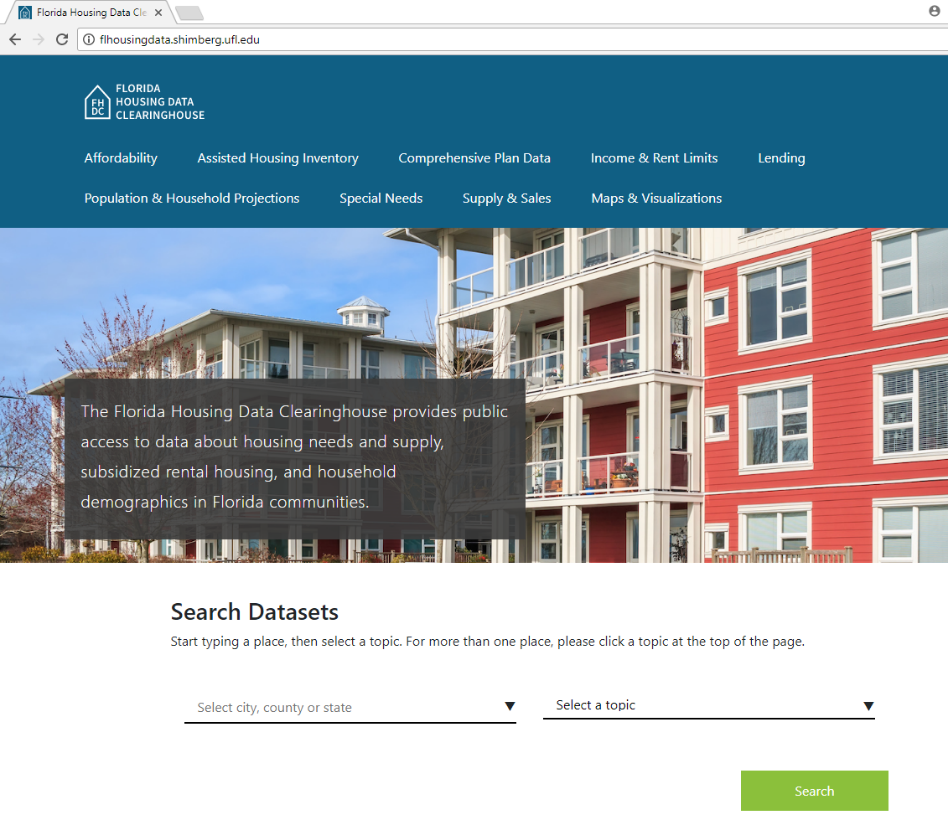 What’s new
Streamlined data searches by topic or place
Maps & visualizations
Income & rent limits
Elder data site

What’s not
Nearly all previous datasets still on site
Excel download still available
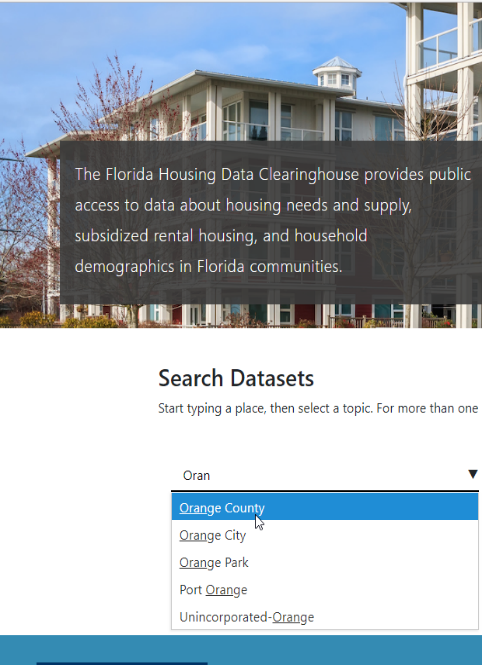 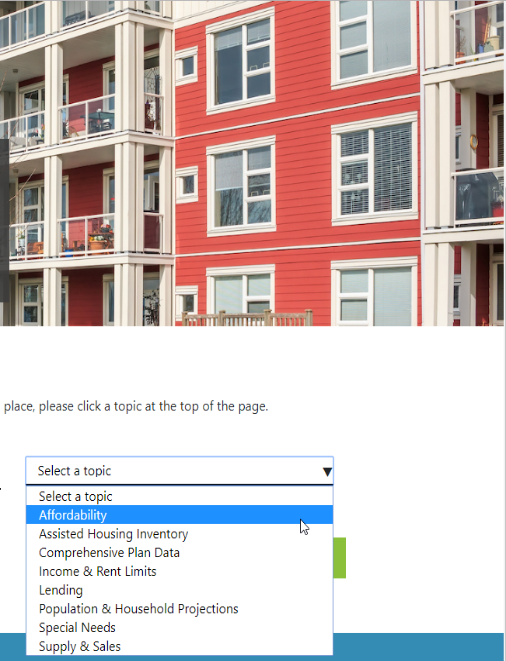 Search #1: Quick search for one place (city, county, state)
Start typing a place name, then pick from dropdown.
Pick topic from dropdown.
Click “Search.”
Search #1: Quick search for one place (city, county, state)
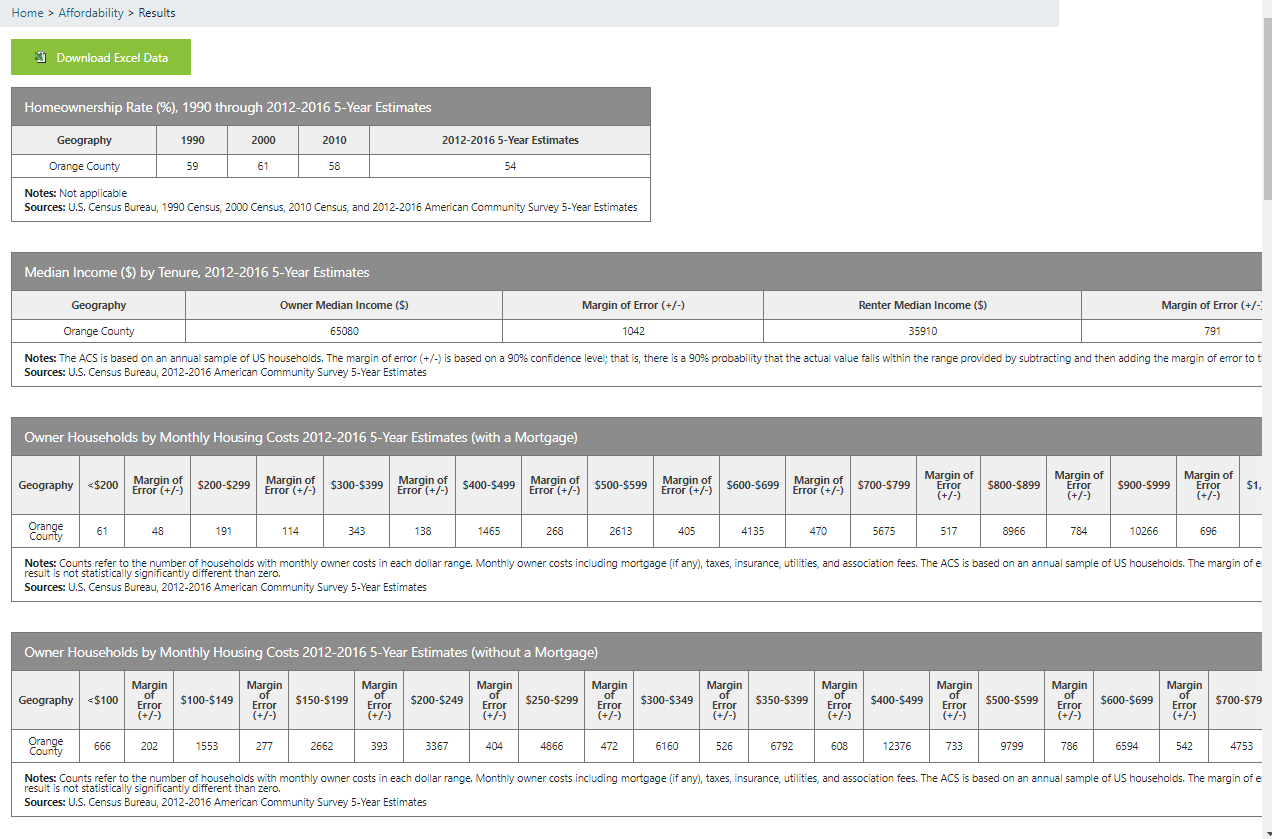 All tables for the topic load immediately
Excel download available
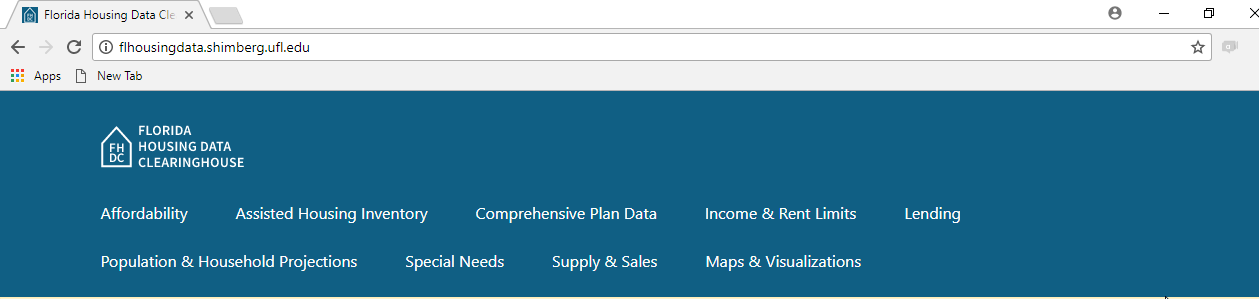 Search #2: Search by topic for one or more place
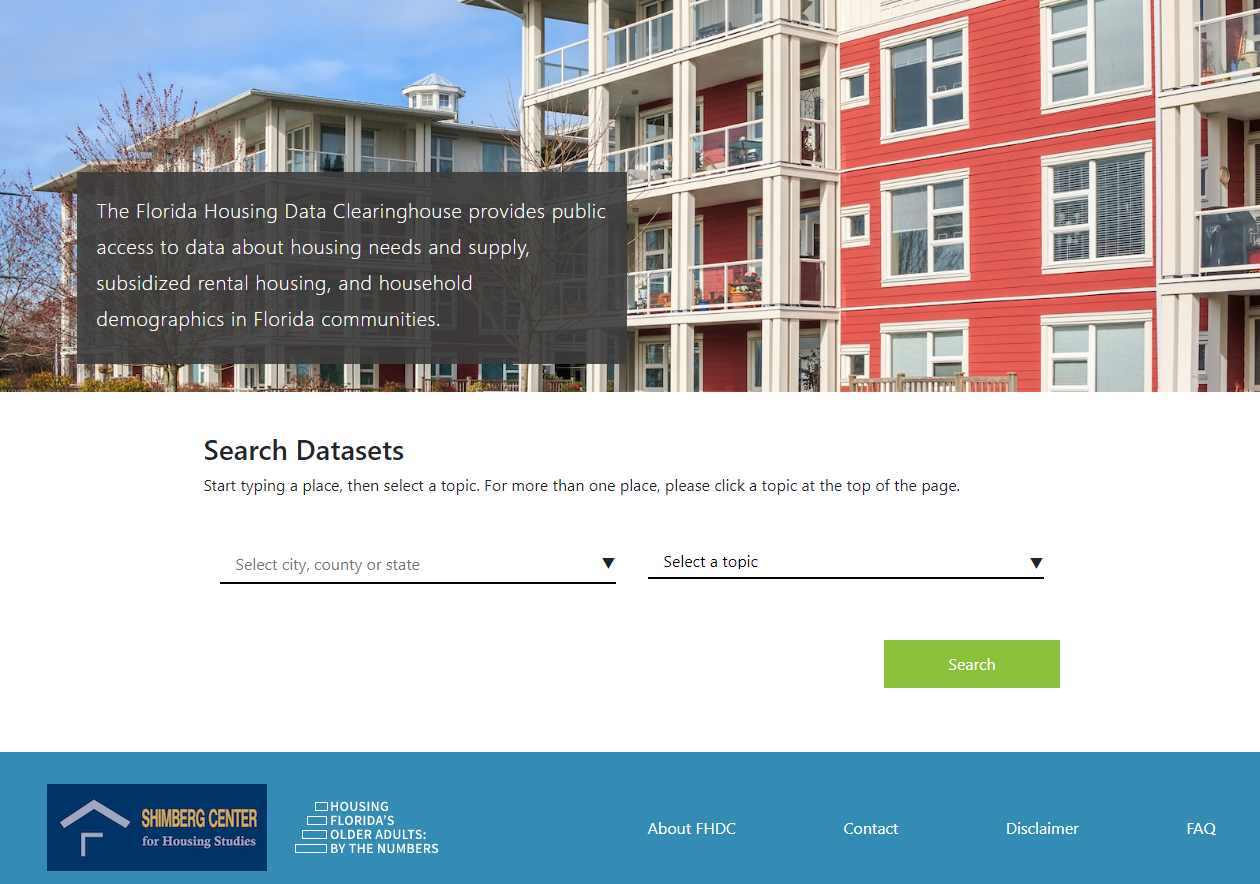 Click on a topic at the top of the page.
Search #2: Search by topic for one or more place
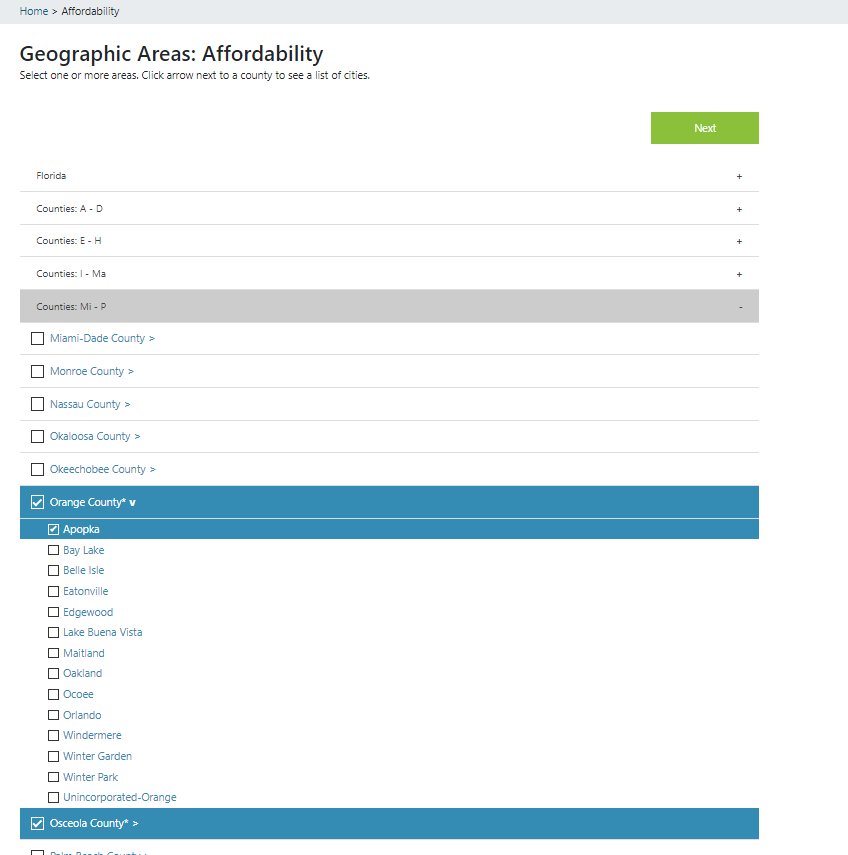 Select any combination of state, counties and cities. Use + to expand list of counties and ˇ to show cities in a county.
Click “Next.”
Search #2: Search by topic for one or more place
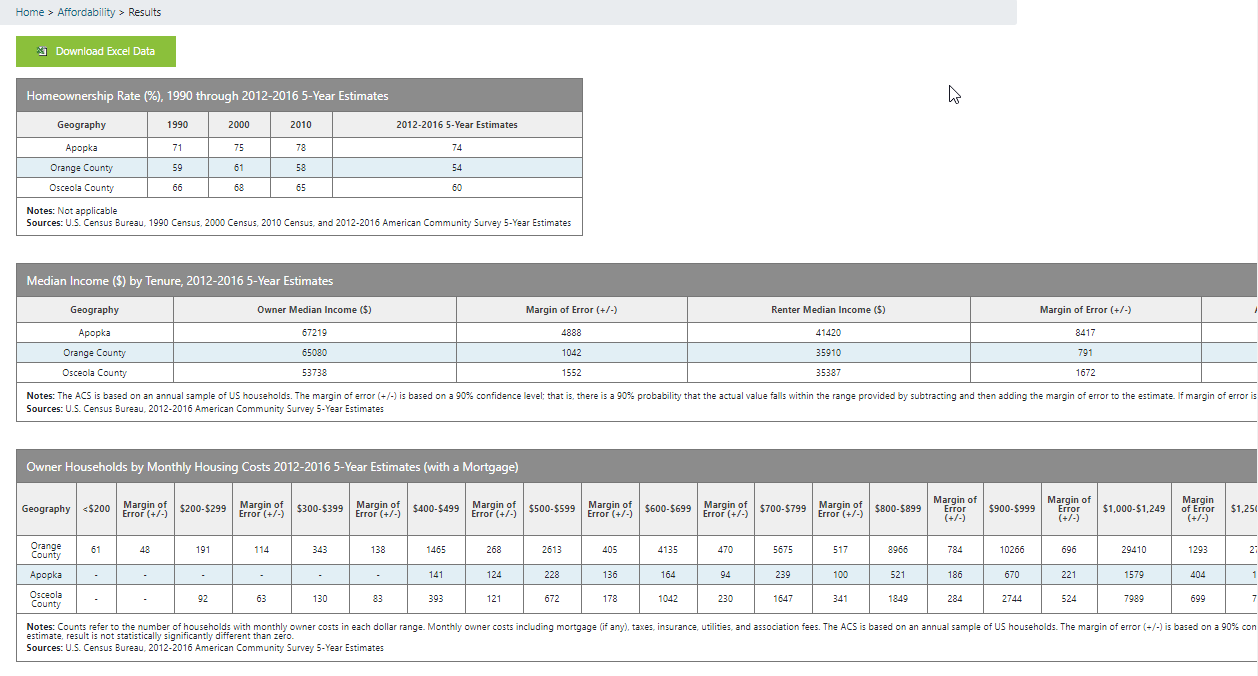 Results tables are the same, just for more than one place if chosen.
Search #2: Search by topic for one or more place, part 2
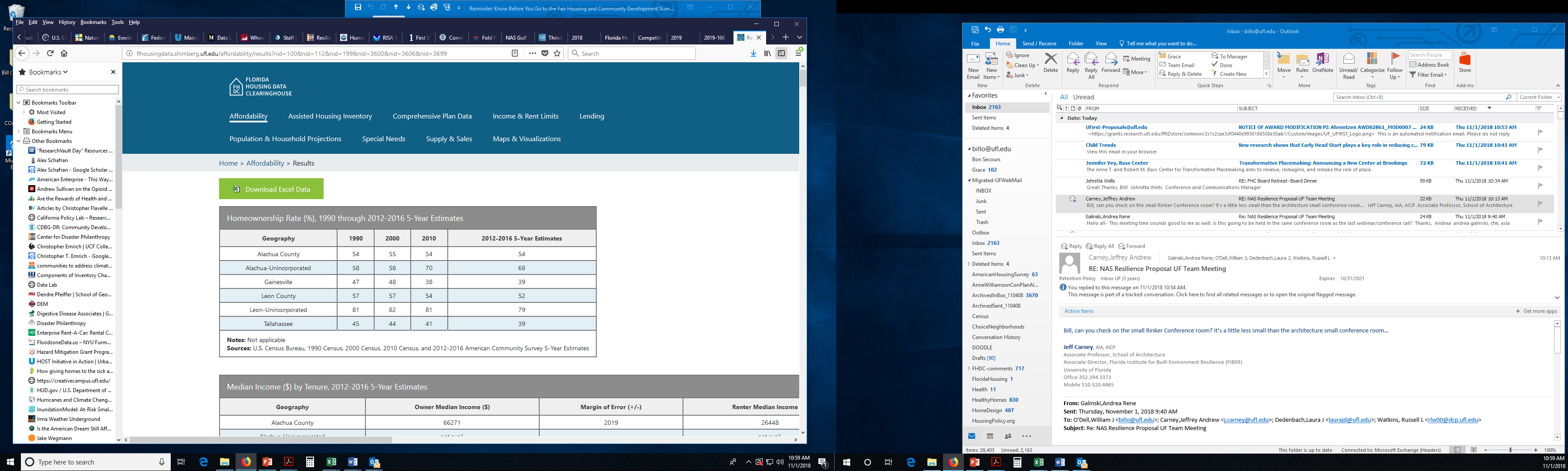 Beyond affordability: Datasets most relevant to fair housing
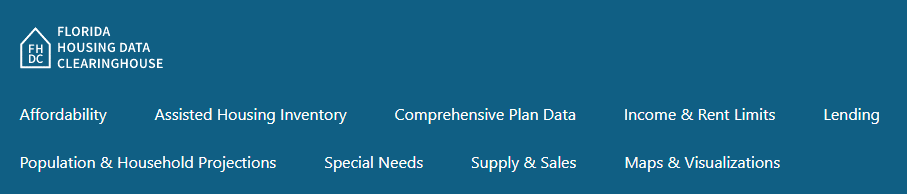 Assisted Housing Inventory
Subsidized rental developments (HUD, USDA, Florida Housing, local HFAs)
Tenant characteristics: income, race/ethnicity, elders, children
Beyond affordability: Datasets most relevant to fair housing
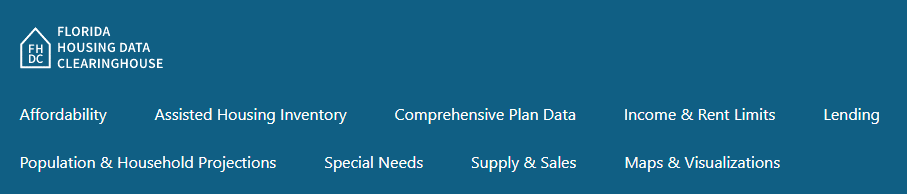 Lending
HMDA loan data
Application denial reasons
High interest loans
Approvals, high cost by race/ethnicity
Beyond affordability: Datasets most relevant to fair housing
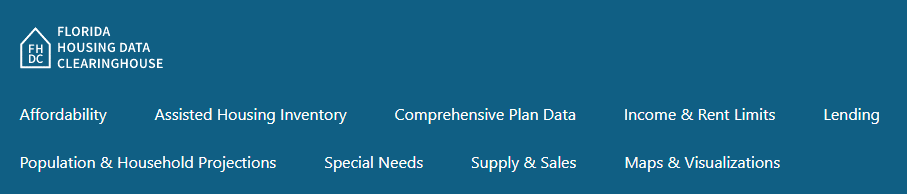 Special Needs
Disability and housing cost burden
SSI benefits/rent comparison
Farmworker housing needs
Beyond affordability: Datasets most relevant to fair housing
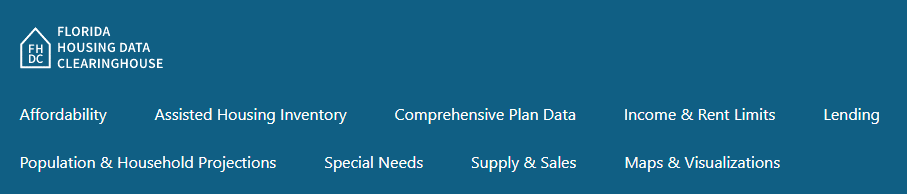 Supply & Sales
Housing stock diversity (single family, multifamily)
Manufactured Housing Parks
New feature: interactive maps and visualizations
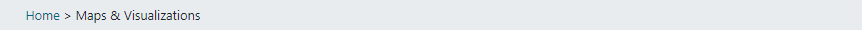 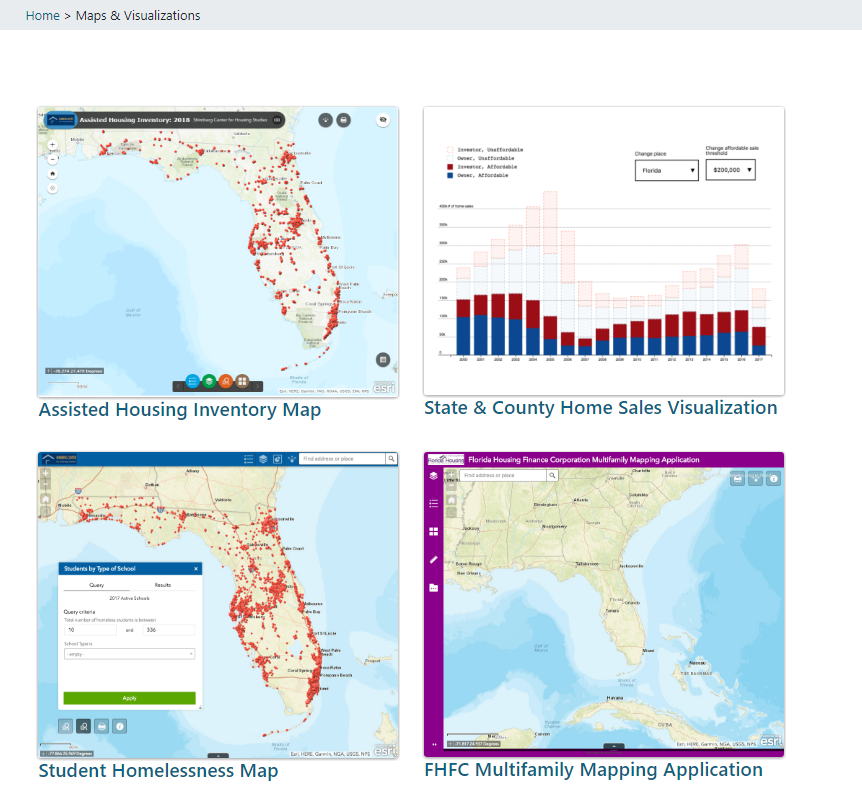 New feature: Housing Florida’s Older Adults data site
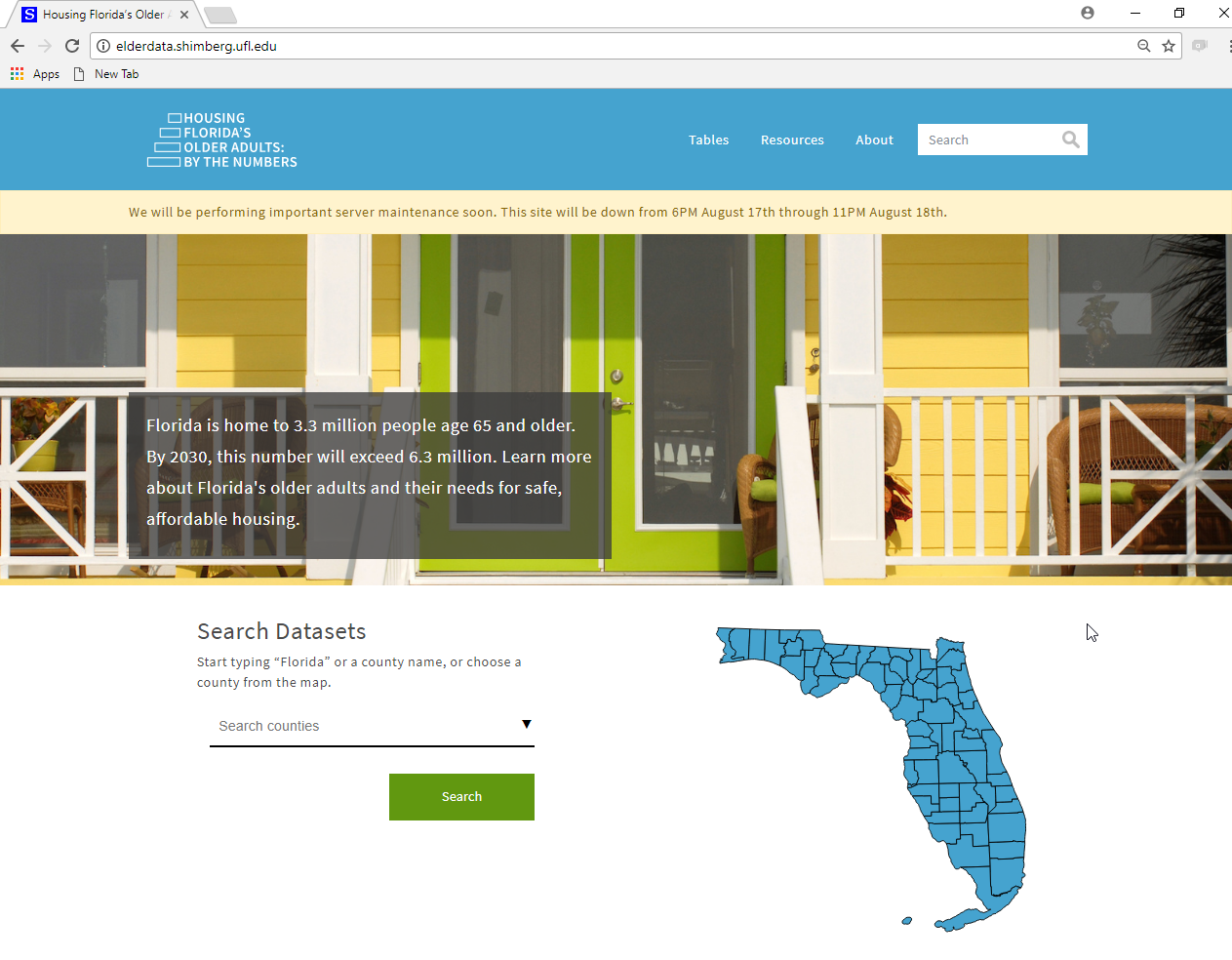 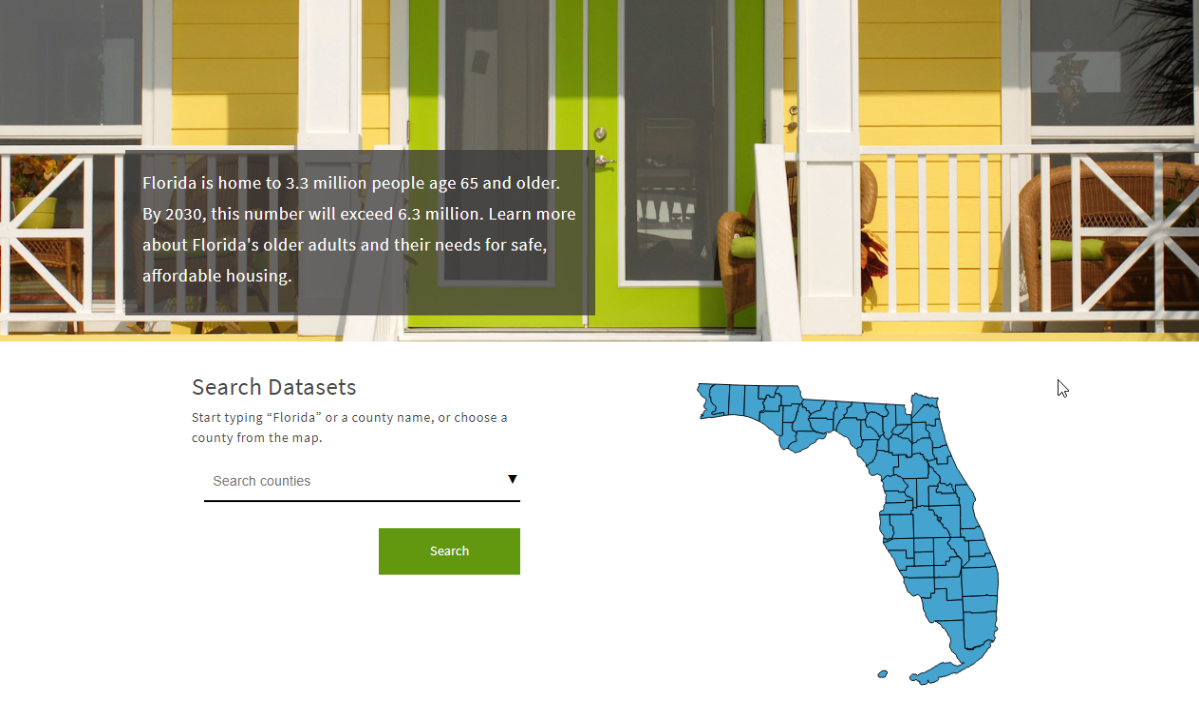 New feature: Housing Florida’s Older Adults data site
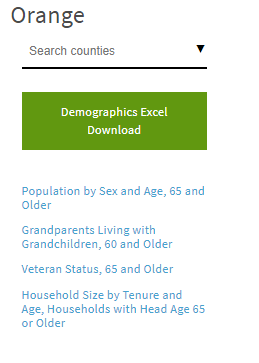 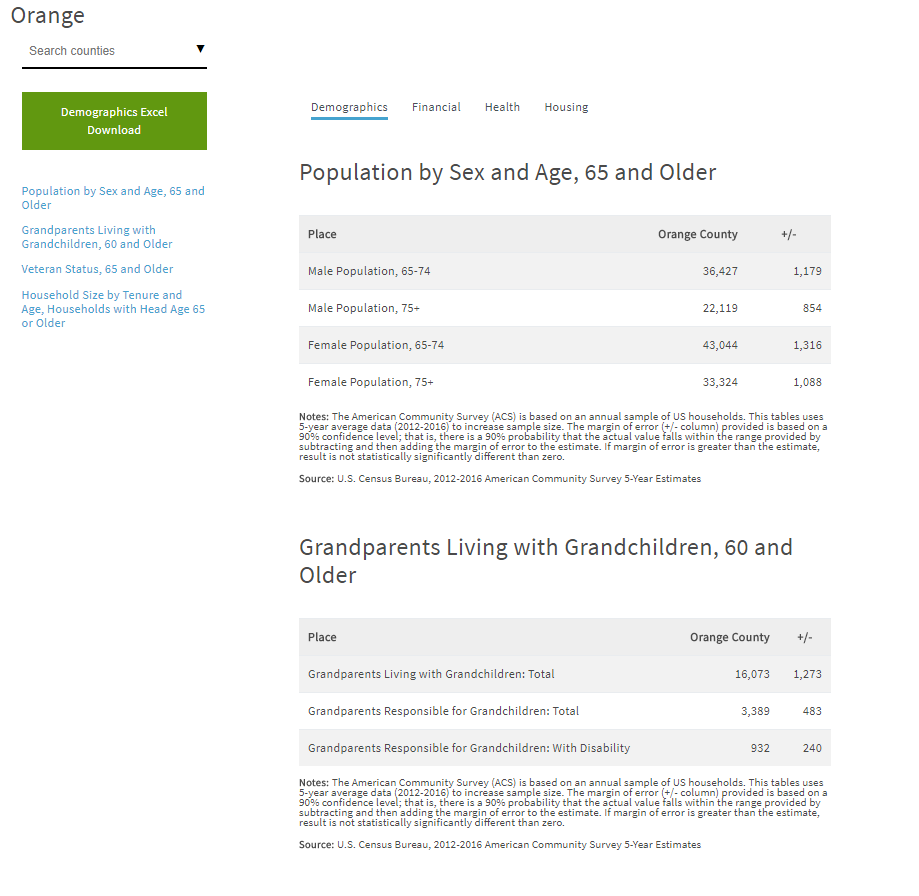 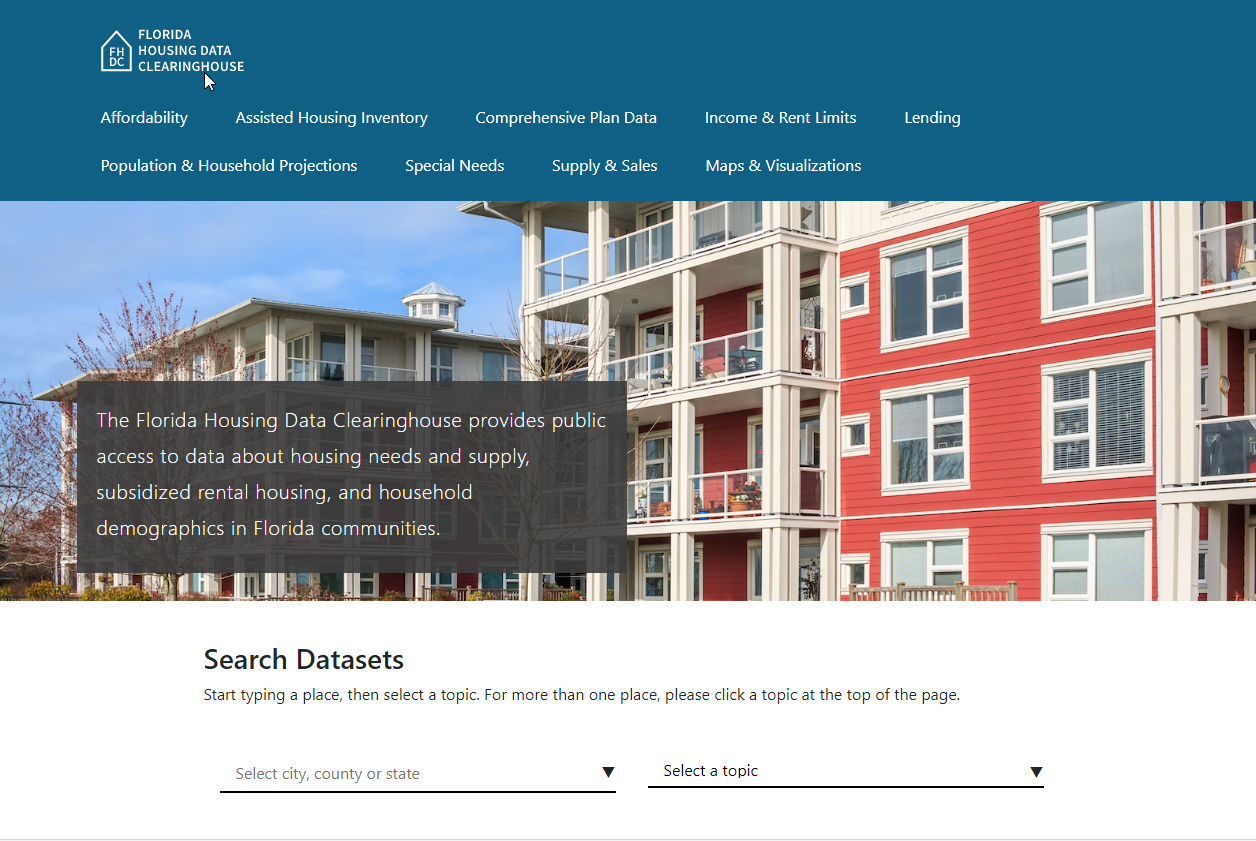 Contact:  Anne Ray, Shimberg Center for Housing Studies
352-273-1195
aray@ufl.edu
Main site: www.shimberg.ufl.edu
Data site: data.shimberg.ufl.edu
Housing Florida’s Older Adults: elderdata.shimberg.ufl.edu